Obnovljivi izvori energije
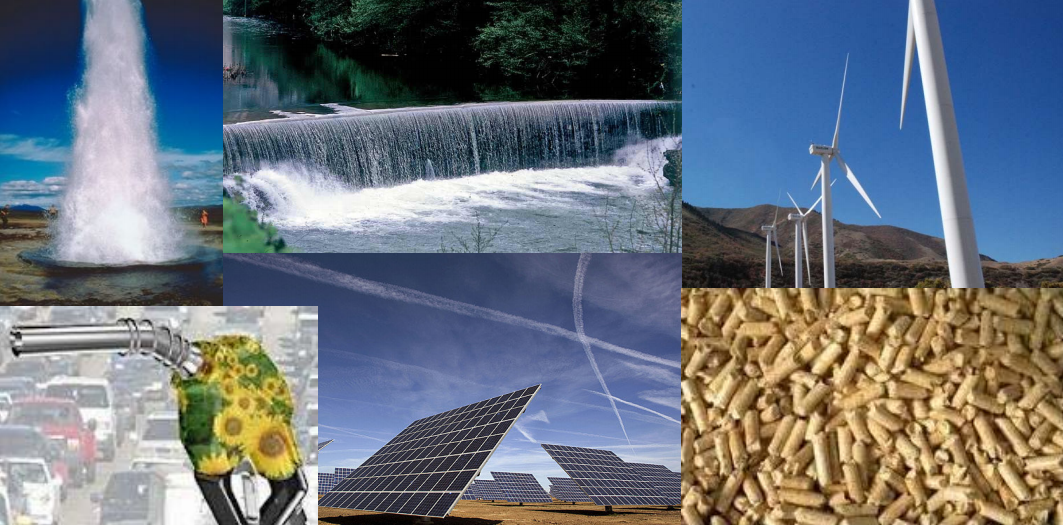 Uvod
Obnovljivi izvori energije  Obuhvataju one izvore koji se nalaze u Prirodi i imaju mogu ćnost potpunog ili delimičnog obnavljnja.
 • Najznačajniji su:
 - energija vetra
 - energija Sunca
 - bioenergija
 - hidroenergija
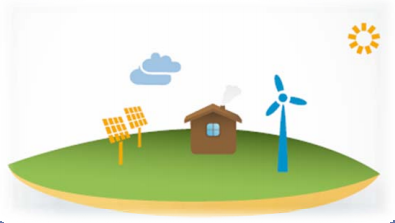 Energija sunca
Energiju sunca čovek  koristi na razne načine.
Sunce se koristi  za zagrevanje solarne ploče na kojoj se nalazi negativno i pozitivno nabijeni sloj koji obrazuje strujni krug,pri čemu nastaje električna energija.
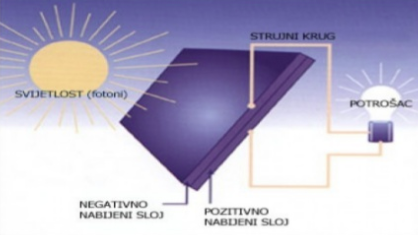 Solarna energija u Srbiji
• Prosečno sunčevo zračenje je za  oko 40% veće od evropskog proseka
  ali je još uvek korišćenje ove energije
 u proizvodnji daleko iza zemalja EU.
 • Broj sunčanih dana u Srbiji je veći 
    od 2000 časova. 

• To je veća vrednost nego u većini 
   evropskih zemalja, međutim,
  solarni potencijal je skoro sasvim neiskorišćen!!!
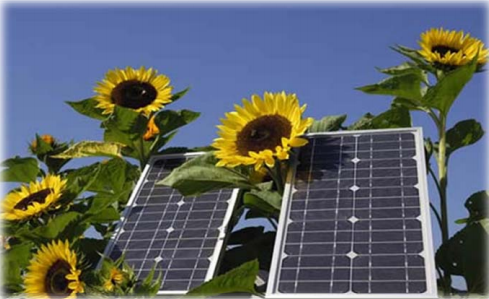 Biomasa
Biomasa je organska  materija životinjskog ili biljnog porekla koja se pomoću različitih procesa pretvara u upotrebljivu energiju.
Energija biomase  može se eksploatisati na razne načine.
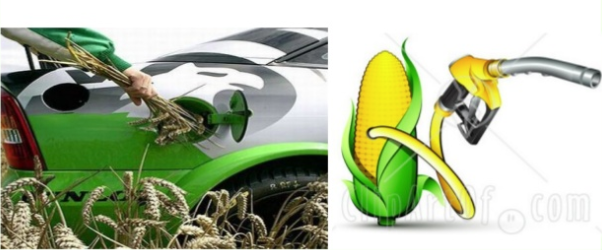 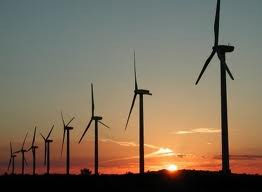 Energija vetra
Upotreba vetra za obezbeđivanje mehaničke snage preko turbina za pokretanje električnih generatora koji kasnije rade druge poslove.
Energija koju dobijemo varira u zavisnosti od jačine vetra.
Najtačnija istraživanja kažu da je ukupna snaga vetra na kopnu i blizu obale pet puta veća nego što svet trenutno troši u bilo kojem obliku.
Energija vetra u Srbiji
Od svih raspoloživih obnovljivih izvora energije u Srbiji imaju najmnji potencijal.
Najveći potencijal energije vetra u Srbiji nalazi se u košavskom području kao što su južni Banat i istočna Srbija, na istočnoj strani Kopaonika,                        na području Zlatibora i na nadmorskim            visinama iznad 800m, kao i u dolinama                  reka Dunava, Save i Morave.
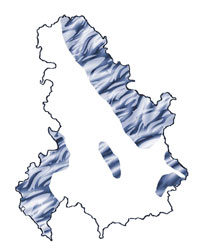 Energija vode
Energija vode ili hidroenergija se koristi kroz delovanje sile na korito i obalu reke usled kretanja vode.
Ne stvara se otpad kao kod nuklearnih elektrana, a količina gasova staklene bašte je zanemarljiva u odnosu na termoelektrane.
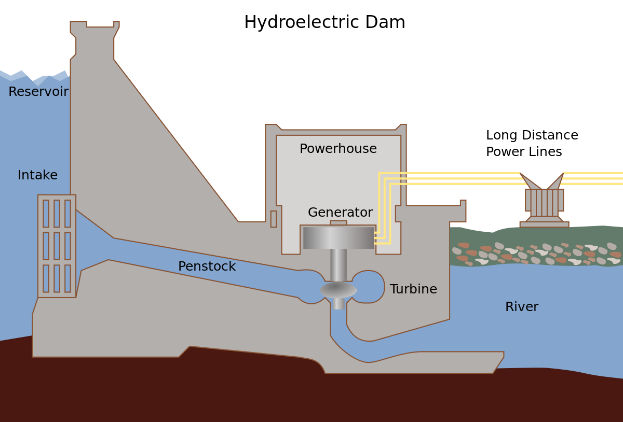 Energija vode u Srbiji
Najznačajniji su Đerdap I i II i hidroelektrana „Bajina Bašta“.
Iskorišćeno je 10,3TWh/god a ukupni potencijal je 19,8TWh/god.
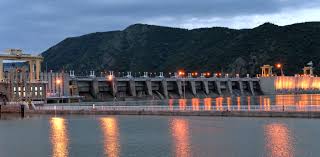 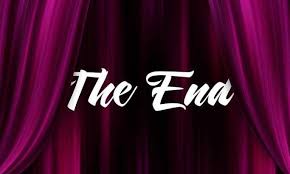